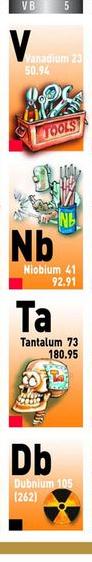 Grupo 5
*Tienen 5 electrones de valencia
*E.C. “cúbica centrada en el cuerpo”
*Baja electronegatividad
*Sólidos a temperatura ambiente
*Color predominante gris
Vanadio
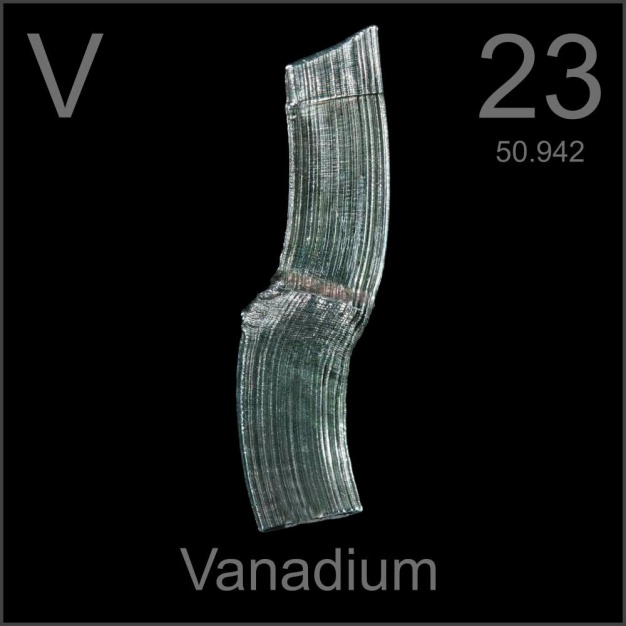 Vanadis, mitología escandinava

1801-Andrés Manuel del Río
1830- Sefstrom 
1867- Aislado por Roscoe
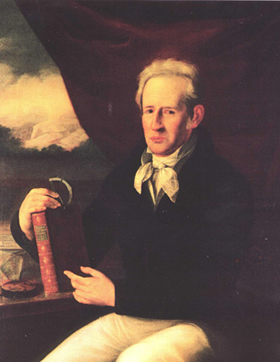 Isótopos
2 naturales: 50V y 51V (99,750%).
 
23 inestables cuya vida media oscila
 entre 90 ms (44V) y 330 días (49V).
¿En dónde y como lo encontramos?
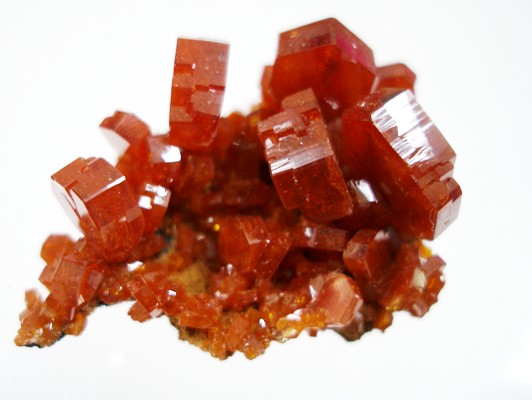 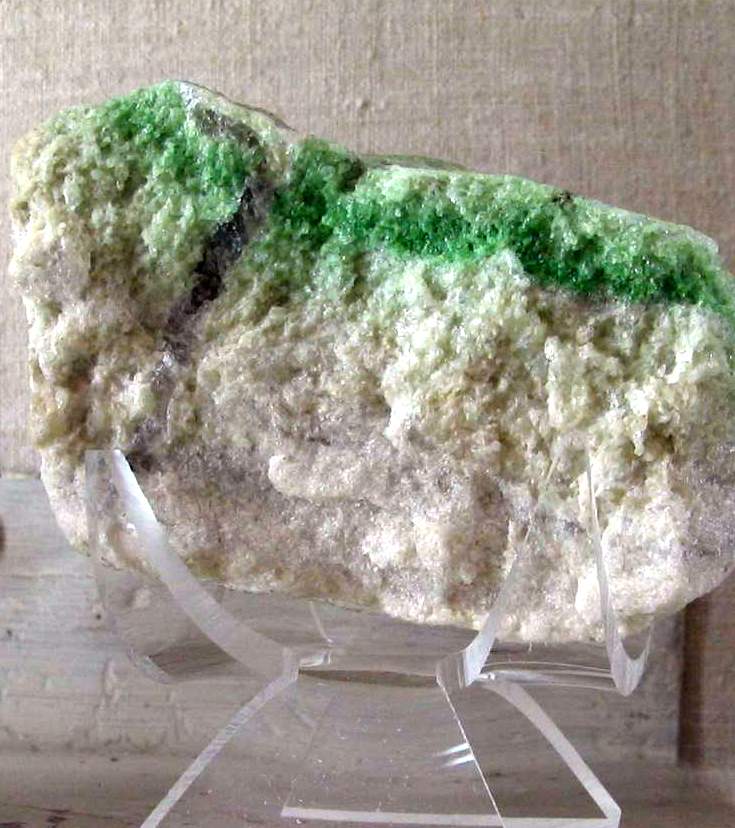 En su forma pura es blando y dúctil.
No se encuentra en estado nativo, pero sí en unos 65 minerales diferentes.
Lo podemos encontrar en el petróleo mexicano.
Vanadinita [Pb5(VO4)3Cl]
Roscoelita (K(Al,V)2[AlSi3O10](OH,F)2)
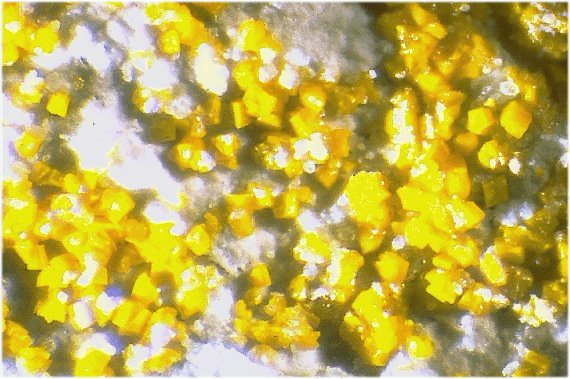 Patronita VS4
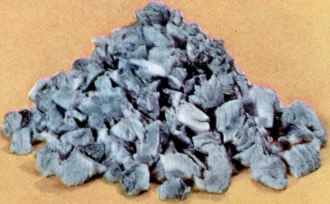 Carnotita (K2(UO2)2(VO4)2.3H2O)
Métodos de obtención y Reacciones principales
Reducción del V2O5 con Calcio, en un reactor a presión, a 950 ºC.
                    V2O5 + 5Ca             5CaO + 2V
 Electrólisis de dicloruro de vanadio fundido.
 Vanadio de alta pureza se obtiene por reducción del tricloruro de vanadio con mezcla de sodio-magnesio.
VCl3 + 3Na + 6CO        V(CO)6 + 3NaCl
                                   Carbonilo de vanadio
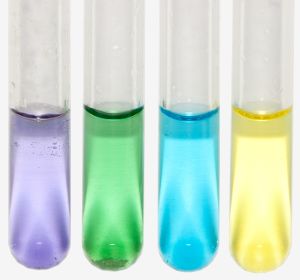 V2O5 + 6HCl          2VOCl3 + 3H2O
V2 O5 +  2HNO3 →2VO2 (NO3) + H2O
Tiene una buena resistencia a la corrosión por álcalis, ácido sulfúrico y clorhídrico, agua marina.
V2+     V3+   VO2+  VO2+
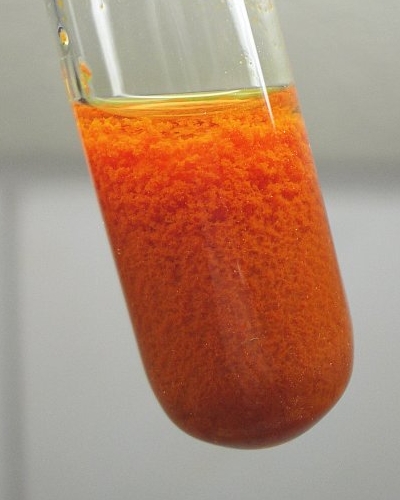 Usos / Aplicaciones
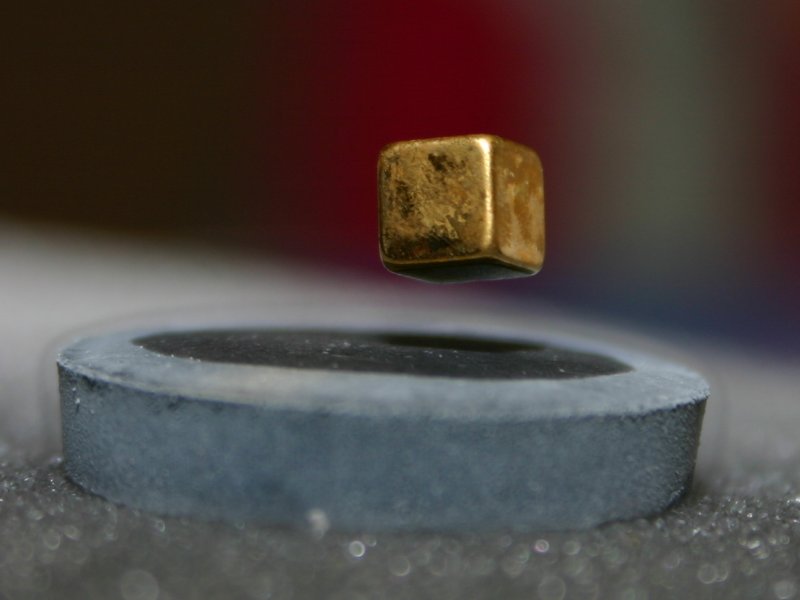 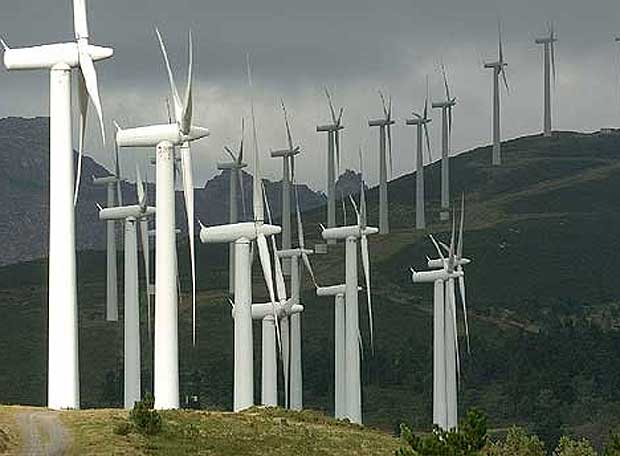 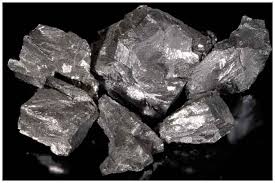 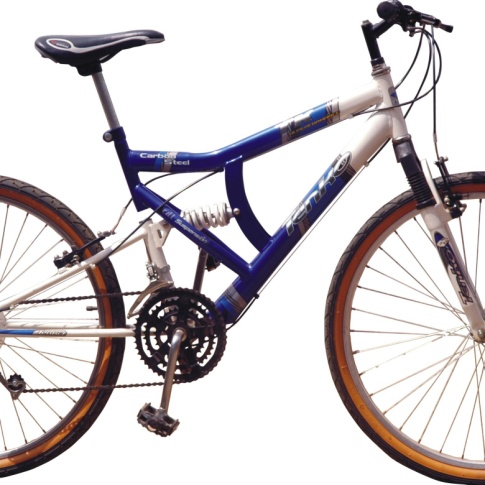 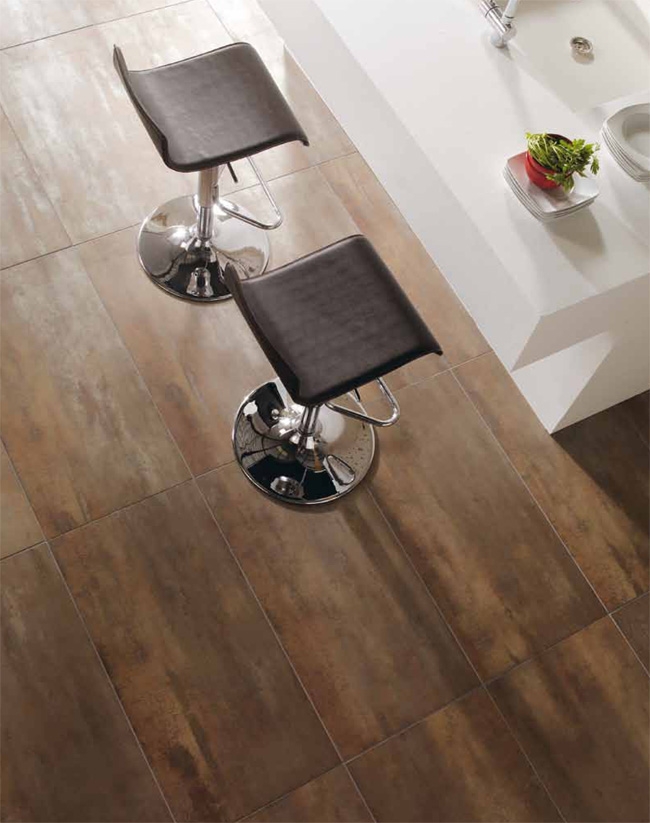 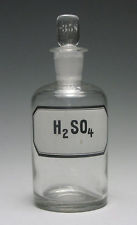 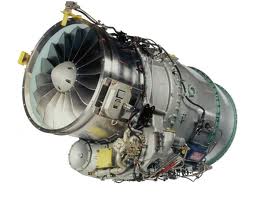 Daño cardiaco y vascular.

Inflamación del estómago e intestinos

Daño en el sistema nervioso

Sangrado del hígado y riñones

Irritación de la piel

Sangrado de la nariz y dolor de cabeza

Mareos
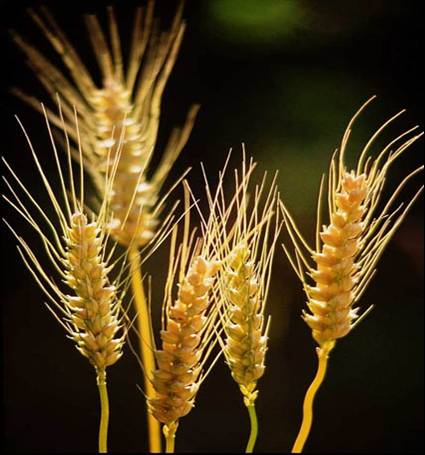 Salud
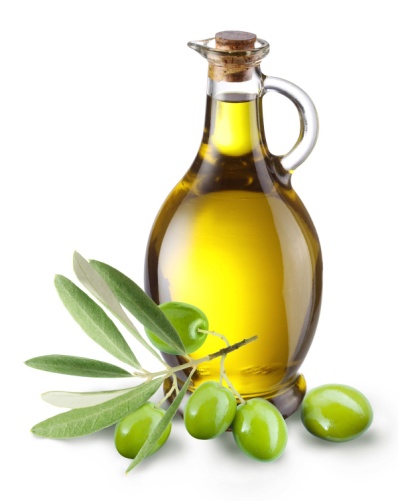 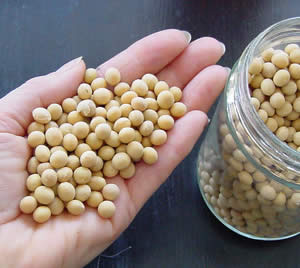 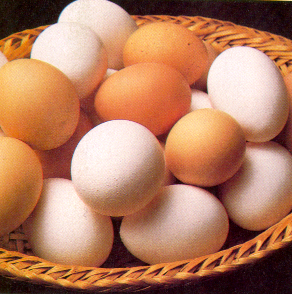 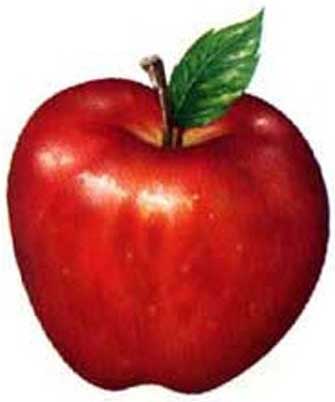 Datos curiosos
Hasta 1922 no se obtuvo con una pureza del 99,8%.
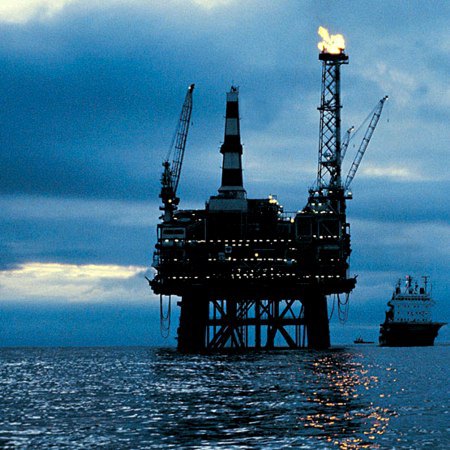 La producción comercial a partir de cenizas de petróleo parece ser una importante fuente del elemento. Además, el vanadio es un veneno de los catalizadores en el proceso de craqueo del petróleo
Niobio
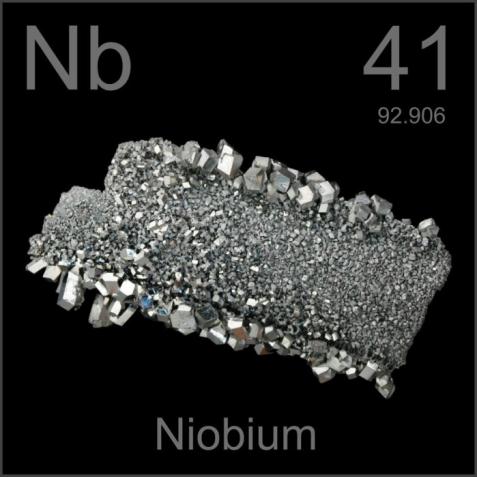 Descubierto en 1801 por C. Hatchett . 
El nombre proviene de Niobe de la mitología griega, que era la hija del rey Tántalo. Este fue elegido debido a la similitud química de niobio con el tantalio.
ISÓTOPOS:
1 natural: 93-Nb.
32 inestables
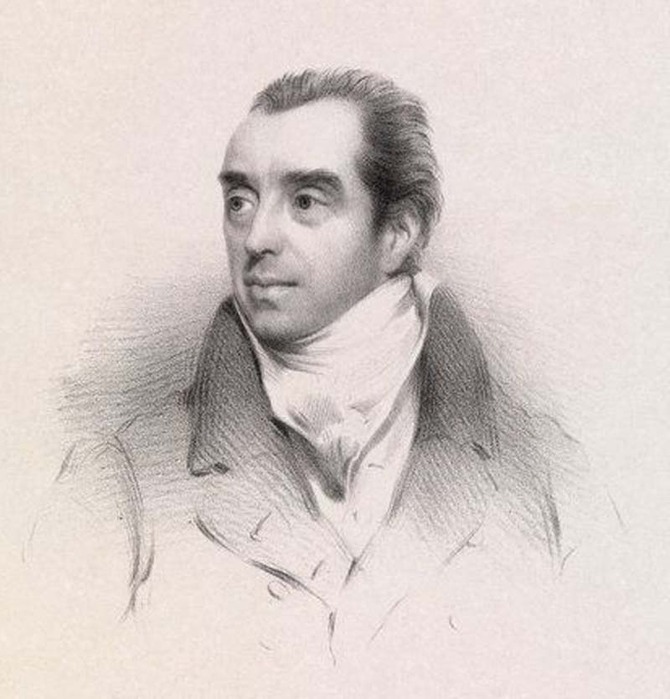 ¿En dónde y cómo lo encontramos?
Nunca se encuentra en estado elemental y casi siempre acompañado de Tántalo (Ta).
Representa el 0.002% en peso de la corteza. 

Las principales fuentes minerales son: 
niobita (o columbita)
euxenita
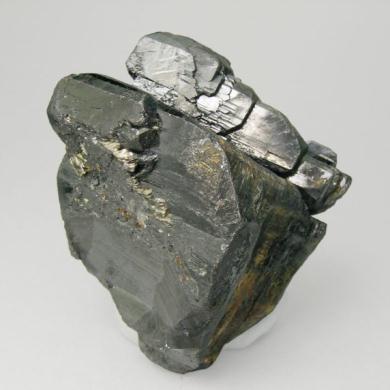 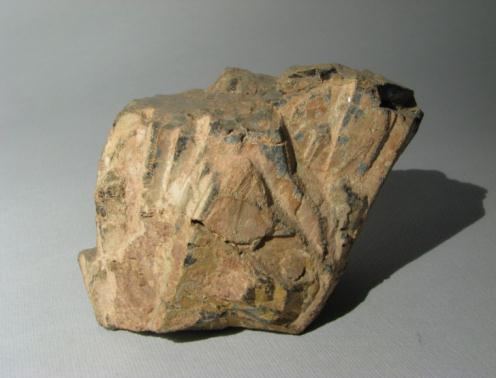 Métodos de obtención
El niobio se obtiene principalmente de los minerales de pirocloro (Na,Ca)2Nb2O6(OH,F) que son extraídos usando dos diferentes tipos de métodos mineros, ya sea de forma aislado o separada. En SSS   Brasil se extrae principalmente por la técnica minera de cielo abierto, mientras que en SSSS Canadá se extrae del subsuelo de la mina Niobec. Después de que el mineral es extraído de la mina, se muele finamente y se separa por flotación y separación magnética de alta intensidad para quitar los minerales de hierro.
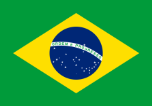 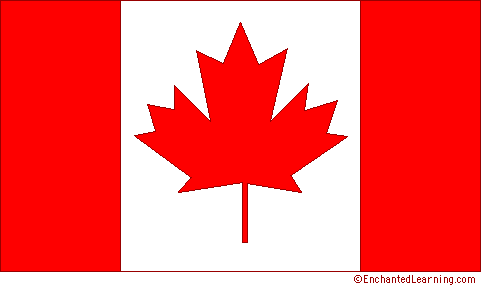 Usos / Aplicaciones
(1925) Herramienta de producción de acero
(1930) Prevenir la oxidación  en los aceros inoxidables.
Aleaciones con carbono
Motores de aviones y cohetes
Imanes superconductores
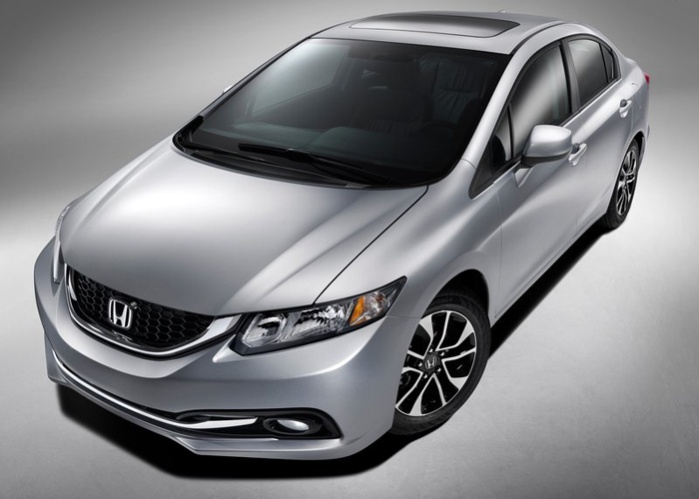 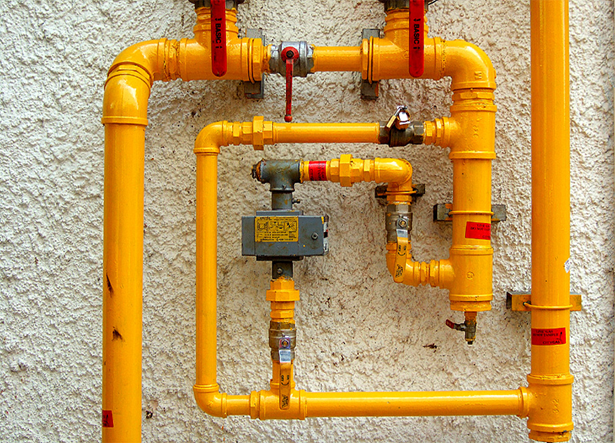 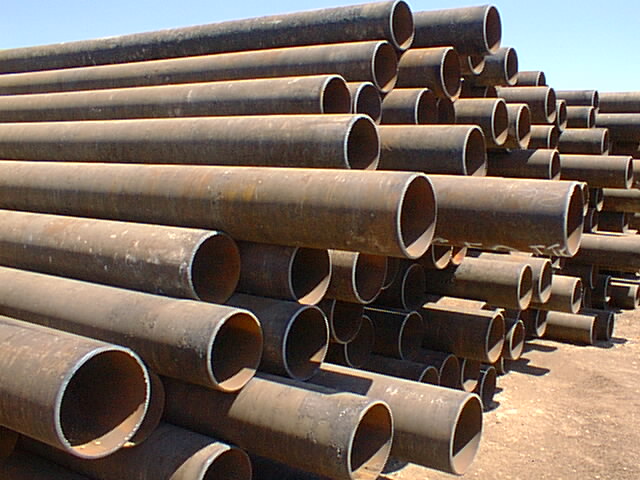 [Speaker Notes: Faltan imágenes!!!]
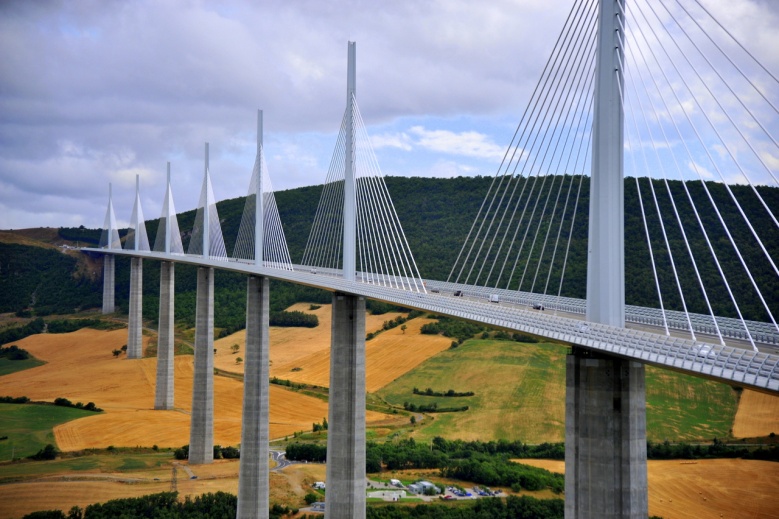 Datos curiosos
La demanda mundial de niobio ha crecido a una tasa compuesta de crecimiento anual del 10 % entre 2000 y 2010. El crecimiento está siendo impulsada por dos factores principales :
    1 . La fuerte demanda de acero, sobre todo entre los países BRIC
    2 . El crecimiento en la cantidad de niobio se utiliza para producir un grado cada vez más alto de acero.
El puente de Millau Valley en el sur de Francia fue construido con acero con 0,025% de niobio. Esto redujo el peso del acero y el hormigón en un 60%.
Tántalo
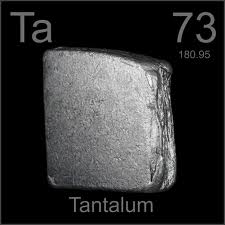 Descubierto en 1802 por el químico sueco Andres Gustaf Ekeberg.
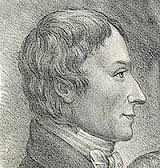 Su nombre lo recibió en homenaje a Tántalo, un personaje de la mitología griega, hijo de Zeus y padre de níobe. Tántalo recibió un castigo mítico por entregarle la bebida que pertenecía a los dioses a los humanos. Su padre, le castigo con la sed eterna.
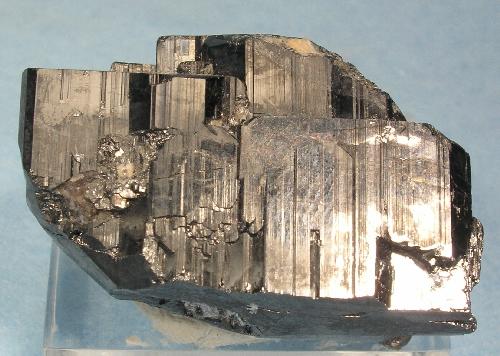 Isótopos
¿En dónde y cómo lo encontramos?
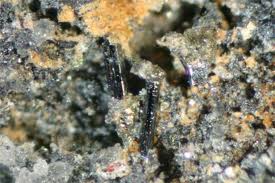 2 isotopos naturales: el 180-Ta (0.012%) y 181-Ta(99.998%) más estable  
 31 isotopos inestables.
El tantalio constituye el 0.0002 % en peso de la corteza.
No se encuentra en estado elemental.

Los minerales en los que se encuentra son:
* tantalita o tapiloita (Mg,Mn)(Ta2O6) 
* columbita (Fe,Mn)(Nb2O6)
* itrotantalita (Ta6Y4O21)
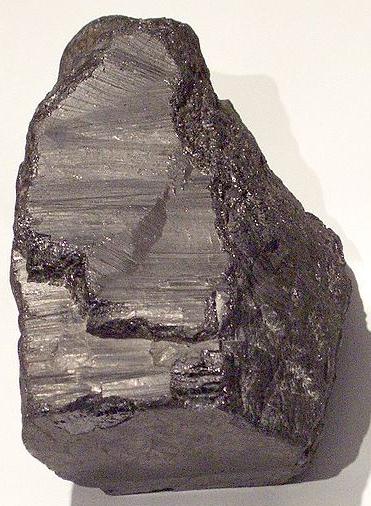 Métodos de obtención
La separación consta de varias etapas que implican la disolución con ácido fluorhídrico y la precipitación de K4(Ta4O5F14), mientras que el correspondiente compuesto de niobio queda en disolución. Partiendo de este fluorotantalato de potasio, se obtiene el elemento por varios métodos: reducción con sodio, electrólisis fundido, reacción del carburo con óxido de tántalo.
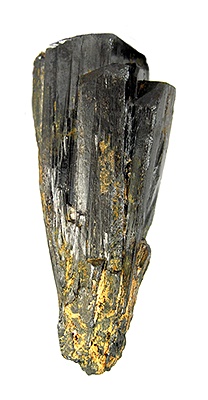 Principales reacciones
Los halógenos y el oxígeno reaccionan con el tantalio en caliente, para formar haluros y óxido correspondientes, con estado de oxidación V.
     Ta + 5X                TaX5 
     4Ta + 5O2               2Ta2O5
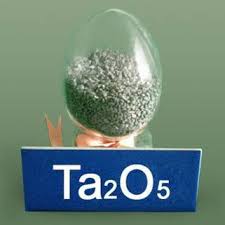 16Ta + 5S8              8Ta2S5
Usos / Aplicaciones
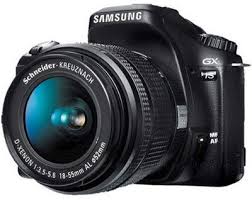 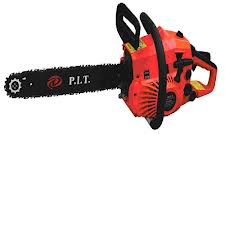 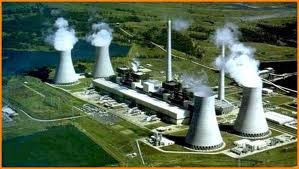 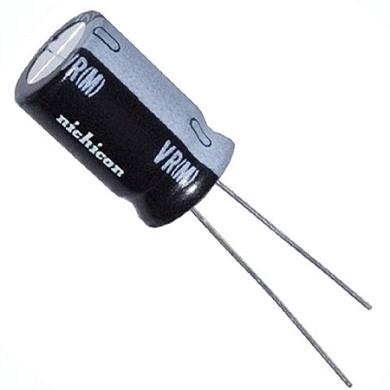 Efectos a la salud
Puede ser dañino por inhalación, ingestión o absorción cutánea. Provoca irritación de los ojos y la piel. El material es irritante de las membranas mucosas y el tracto respiratorio superior.
En contacto con el tejido, el tantalio metálico es inerte.
Salud: 1 Incendio: 0 Reactividad: 0
Dato curioso
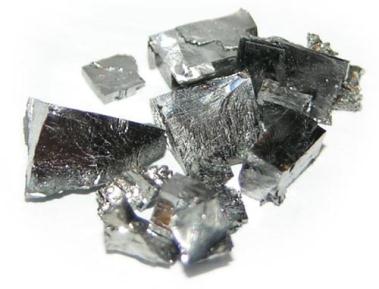 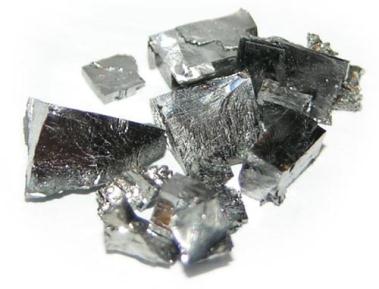 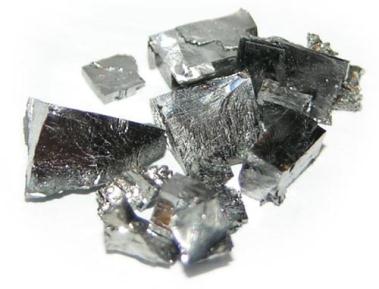 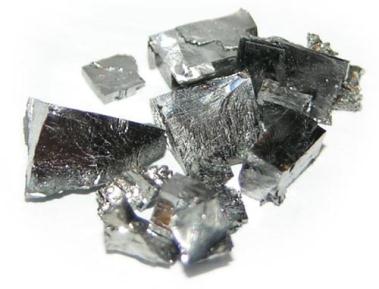 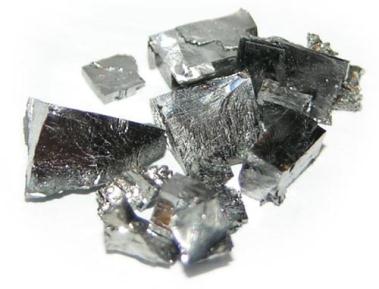 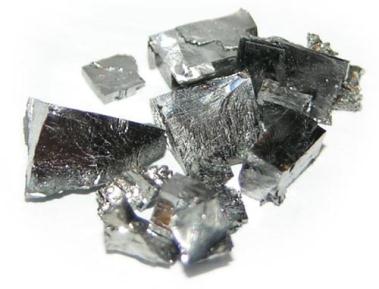 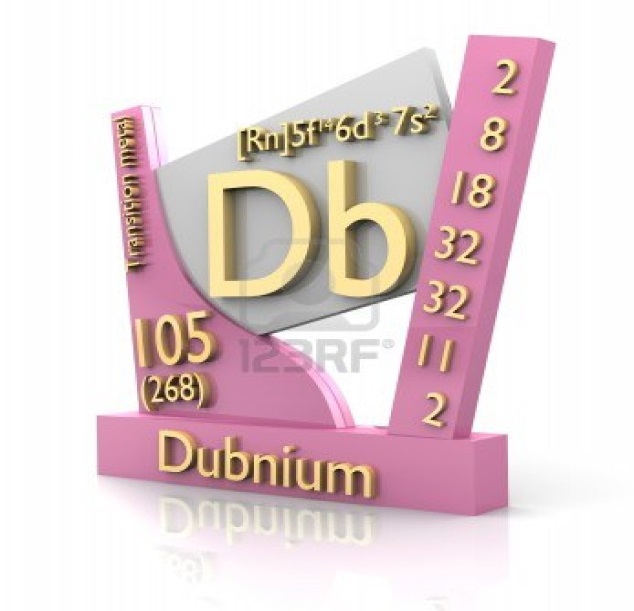 Dubnio
Georgii Flerov en 1967-1970, en el 
Instituto Central de Investigaciones Nucleares 
(ICIN) en Dubna, Unión Soviética.


1970: un grupo de investigadores liderados por Albert Ghiorso de la Universidad de California lograron la síntesis de 260Db 


En 1971, el equipo de Dubna repitió su reacción con una mejor puesta en marcha y fueron capaces de confirmar los datos de desintegración para 260Db con la reacción:
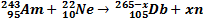 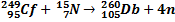 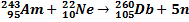 Datos
Al ser tan inestable, cualquier cantidad formada se descompondrá en otros elementos con tanta rapidez que no existe razón para estudiar sus efectos en la salud humana.
*Elemento sintético

*Radiactivo

*15 isotopos
	268Db más estable (29hrs)
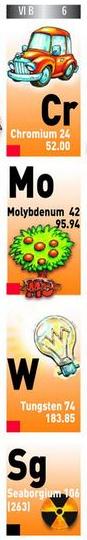 Grupo 6
*Poseen 6 electrones de valencia
*E.C. “Cúbica centrada en el cuerpo”
*Sólidos a temperatura ambiente
*Electronegatividad media
Cromo
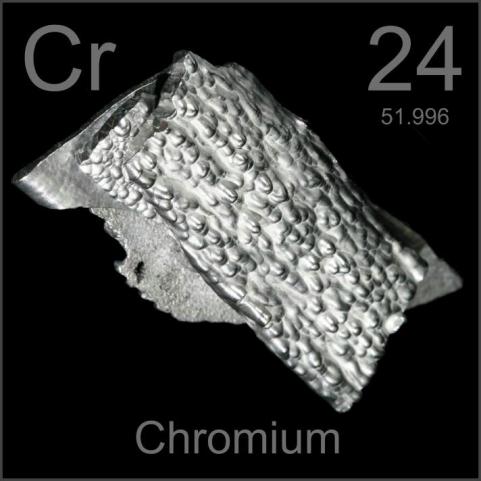 (del griego chroma, "color") 

1761 Johann Gottlob Lehmann. 
	    -crocoíta (PbCrO4)-
1770 Peter Simon Pallas 
1797 (Francia) Louis Nicolas Vauquelin. Fue capaz de producir óxido de cromo (CrO3) mezclando crocoíta con ácido clorhídrico (HCl).
	En 1798 descubrió que se podía aislar cromo metálico calentando el óxido en un horno de carbón.
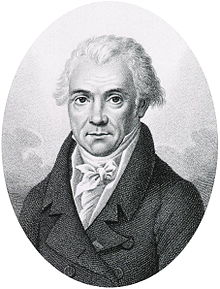 Isótopos
¿En dónde y cómo lo encontramos?
Tiene 4 isótopos naturales: 
50Cr, 52Cr (83.789%), 53Cr, 54Cr, 
y 22 isótopos inestables obtenidos mediante reacciones radioquímicas, siendo el más importante el 51Cr.
Cromita (FeCr2O4)
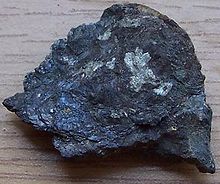 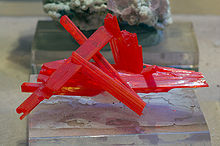 Crocoíta (PbCrO4)
Método de obtención
El metal se obtiene, tras separar el óxido de hierro, por reducción del trióxido con aluminio por el proceso de la termita, que si se realiza a vacío se obtiene cromo del 99-99,3% de pureza. También mediante electrólisis de sales de cromo (III) se obtiene cromo del 99,95% de pureza. Su producción industrial comenzó en 1898.

                 FeCr2O4 → FeO + Cr2O3

                  Cr2O3 + 2Al → Al2O3 + 2Cr
Usos / Aplicaciones
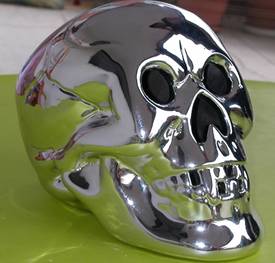 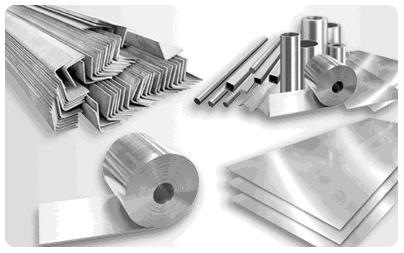 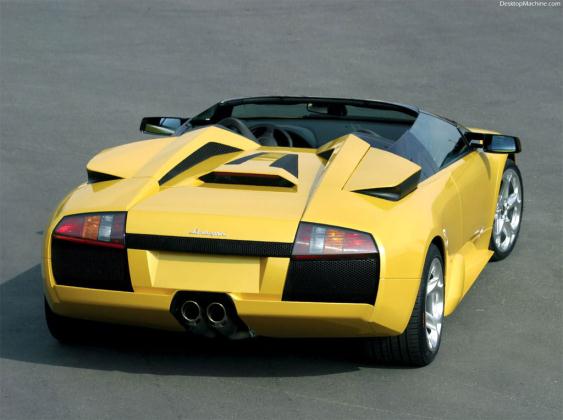 Salud
Generalmente, no se considera que el cromo metal y los compuestos de cromo (III) sean especialmente un riesgo para la salud; se trata de un elemento esencial para el ser humano, pero en altas concentraciones resulta tóxico.
Los compuestos de cromo (VI) son tóxicos si son ingeridos, siendo la dosis letal de unos pocos gramos. En niveles no letales, el Cr (VI) es cancerígeno. La mayoría de los compuestos de cromo (VI) irritan los ojos, la piel y las mucosas.
Dato curioso
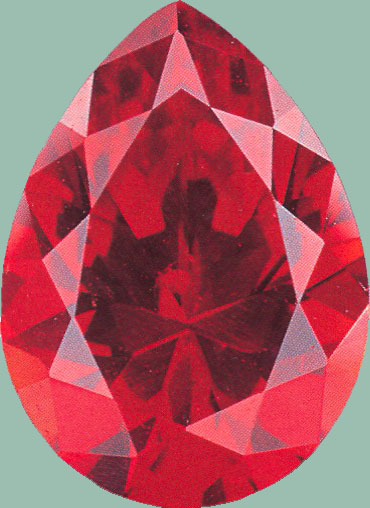 El rubí es un corindón (Al2O3) con impurezas (0.05%) de Cr2O3.
Molibdeno
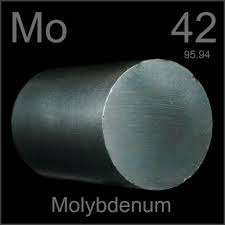 Descubierto por el químico sueco Karl Wilhelm Scheele en 1778.
Su nombre proviene del griego molybdos que significa plomo
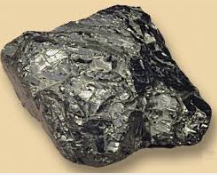 Tiene 7 isótopos estables.
92Mo (14.84%)   94Mo (9.25%)
95Mo (15.92%)   96Mo (16.68%)
97Mo (9.55%)      98Mo (24.13%)
                   100Mo (9.63%)
Y tiene 25 isótopos inestables.
¿En dónde y cómo lo encontramos?
Wulfenita (PbMoO4)
No se encuentra en forma elemental y se obtiene fundamentalmente de la molibdenita (MoS2).
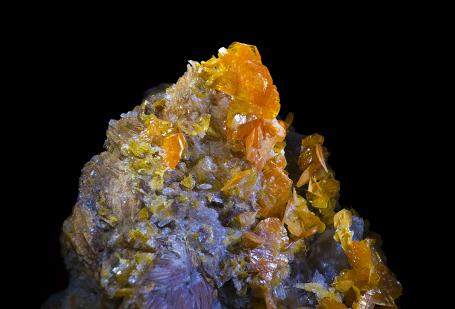 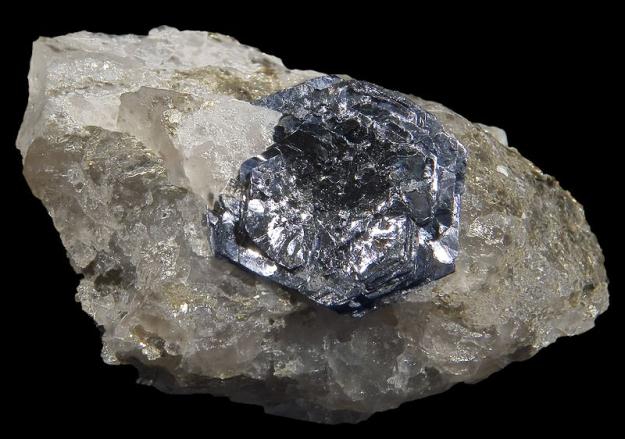 Powellita (CaMoO4)
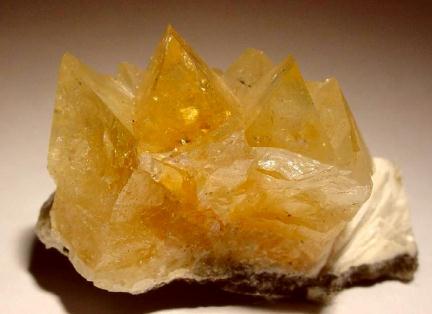 Métodos de obtención
1) Reducción del óxido de molibdeno.
La molibdenita se calienta a una temperatura de 700 °C.
              2MoS2 +7O2 → 2MoO3 +4SO2
 
Se lleva a cabo la reducción del óxido con hidrógeno.
              MoO3 + H2 → MoO2 + H2O
 
Se utiliza un proceso aluminotérmico (mezcla de termita)
             3MoO2 + 4Al →2Al2O3 + 3Mo
 
2) Como subproducto de la minería de cobre.
Reacciones principales
*Con aire. (A altas temperaturas)
  2Mo + 3O2  2MoO3
 
*Con halógenos. (A temperatura ambiente)
Mo + 3F2  MoF6 
 
*Con agua.
--No reacciona—
Usos / Aplicaciones
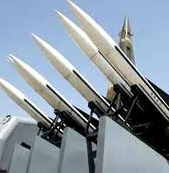 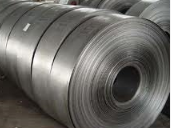 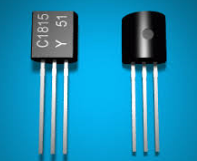 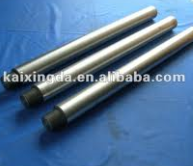 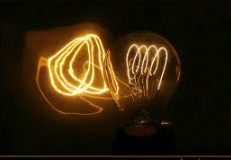 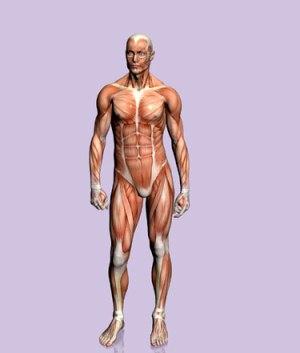 Salud
Sus funciones en el organismo son:
*Moviliza las reservas de hierro presentes en el hígado, junto con 2 enzimas.
*Mantiene en buen estado las funciones sexuales masculinas.
*Ayuda al metabolismo de las grasas.
*Ayuda al metabolismo de los carbohidratos.
*Puede proteger del cáncer de esófago.
*Previene la caries dental.

Su déficit puede causar:
*Alteraciones del pulso cardiaco.
*Irritabilidad nerviosa.
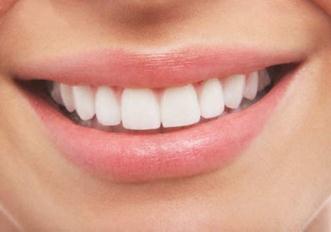 Datos curioso
Tiene el 6o punto de fusión más alto de cualquier elemento.
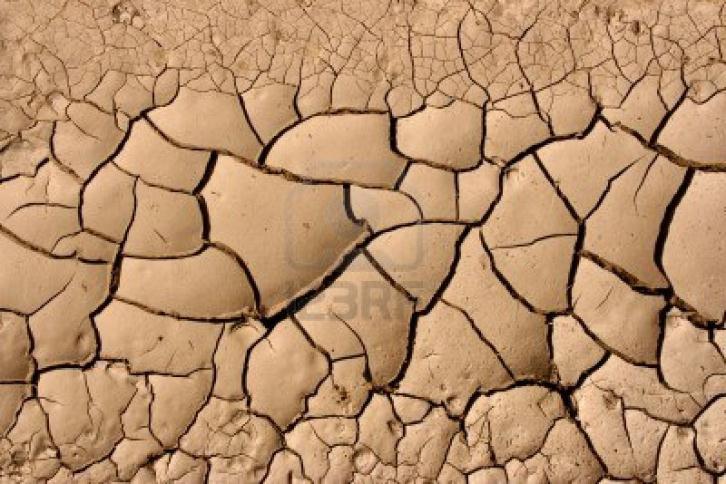 Algunos suelos son áridos por carecer de este elemento.
Tungsteno o Wolframio
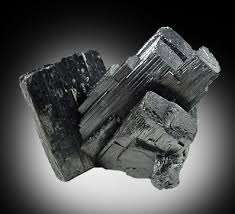 Del sueco; tung se traduce como "pesado" y sten, "piedra", es decir, "piedra pesada".
La palabra wolframio procede de las alemanas wolf y rahm, pudiendo significar "poco valor". También se traduce como "Baba de Lobo".
En 1781, Carl Wilhelm Scheele y Torbern Bergman
Isótopos
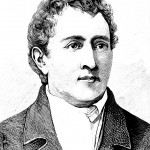 Tiene 35 isótopos.
Los mas estables son 180, 181 (sintético), 182, 183, 184 (más abundante: 30.64%), 185 y 186.
¿En dónde y cómo lo encontramos?
El wolframio natural es una mezcla de cinco isótopos estables.
Se encuentra en forma de óxido y de sales en ciertos minerales.
Ferberita (FeWO4)
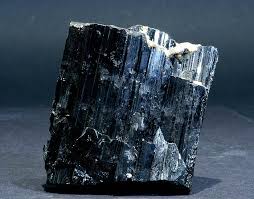 Scheelita
 (CaWO4)
Wolframita
(Mn, Fe) (WO4).
Hübnerita (MnWO4)
Cuproscheelita 
(CuWO4)
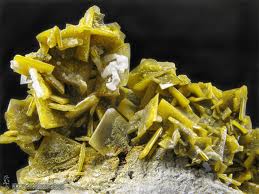 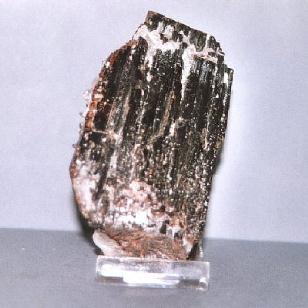 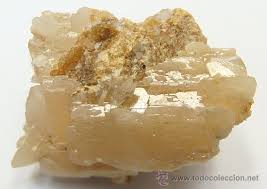 Stolzita (PbWO4)
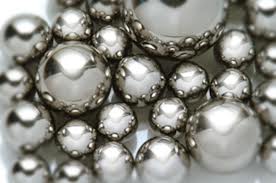 Métodos de obtención y Reacciones principales
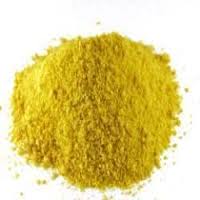 Los carburos de wolframio (W2C y WC) se producen por el calentamiento en polvo de carbón y son algunos de los carburos más duros.
Normalmente se combina con el oxígeno para formar el óxido wolfrámico amarillo (WO3) que se disuelve en soluciones de alcalino acuoso para formar iones de wolframio (WO42-).
Reacciona fuertemente con el cloro para formar hexacloruro de wolframio (WCl6).
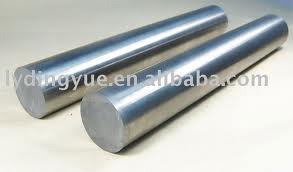 Usos / Aplicaciones
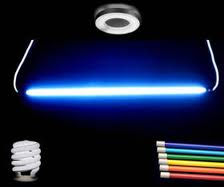 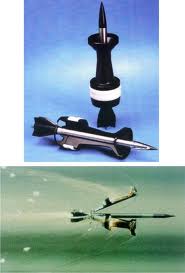 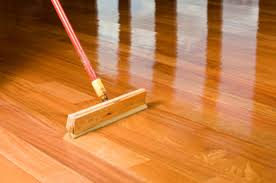 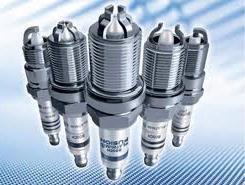 Dato curioso
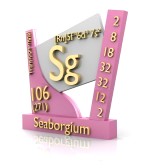 Seaborgio
Descubrimiento
En septiembre de 1974, investigadores de los laboratorios Lawrence Berkeley y Livermore (Berkeley) producen la reacción: 
18O + 249Cf         263106 Sg + 4n
Sintético
9 isótopos conocidos (inestables)
Isótopo más estable es el 271Sg (2.5min)
Fuentes consultadas
http://www.uam.es/docencia/elementos/spV21/conmarcos/elementos/nb.html
http://www.rsc.org/periodic-table/element/41/niobium
http://www.iamgold.com/files/pdf/Niobium%20101%20Final%20March%202012.pdf
http://www.uam.es/docencia/elementos/spV21/conmarcos/elementos/cr.html
http://es.wikipedia.org/wiki/Cromo
http://eltamiz.com/2010/09/23/conoce-tus-elementos-el-cromo/
http://www.lenntech.es/periodica/elementos/cr.htm
http://es.wikipedia.org/wiki/Anexo:Is%C3%B3topos_de_cromo
http://centrodeartigos.com/articulos-utiles/article_103425.html
http://es.wikipedia.org/wiki/Termita_%28mezcla_reactante%29
http://www.lenntech.es/periodica/elementos/v.htm
http://www.mikalac.com/tech/sci/vanadium.html
http://institutomodernoamericano.edu.co/moodle/grados/decimo/profundi/quim/qui_11_0001_023.htm
http://www.quimicaweb.net/tablaperiodica/paginas/vanadio.htm